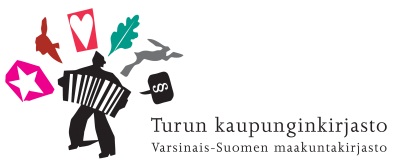 Finna yleisiin kirjastoihin?
Mitä, missä, milloin?
Susanna Sandell 4.2.2014
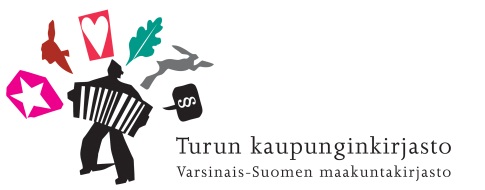 AVOIMET rajapinnat?
Kansalliskirjasto osti vuonna 2010 rajapinnat kaikkiin Axiellin kirjastojärjestelmiin

Auroran rajapinta hyväksymistestauksessa
määrittelyjen mukaiset toiminnot
Origo-rajapinta hyväksymistestauksessa
PallasPro-rajapintaa ei voida vielä hyväksyä
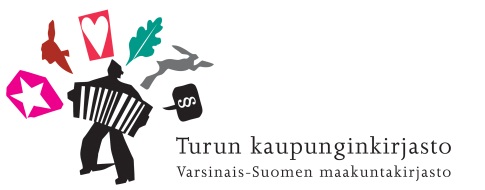 Lähtökohtana  Avoimuus
Finnan lähtökohtana on metatiedon avoimuus ja yhteiskäyttöisyys.
Pyrkimys CC0-lisenssiin

BTJ:n, Bookyn ja Kirjavälityksen kanssa solmitut sopimukset kattavat luettelointidatan, mutta ylimääräisiin luettelointitietoihin (linkit, kansikuvat, referaatit yms.) ei edelleen luovutusoikeutta?
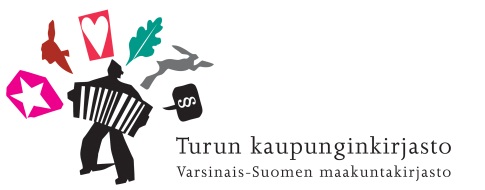 No kelpaako Finna?
Kaikkien tarpeet täyttävä Finna?
Palvelusta halutaan yhteensopiva. Kehityksessä mukana museoiden, arkistojen ja kaikenlaisten kirjastojen tarpeet
Palvelun taso ei saa laskea nykyisestä

Julkaisujärjestelmän tarve yleisissä kirjastoissa
Verkkokirjasto on tänä päivänä enemmän kuin pelkkä hakuliittymä
Finnan nykyisestä versiosta VuFind 1.0 puuttuu rajapinnat muihin järjestelmiin
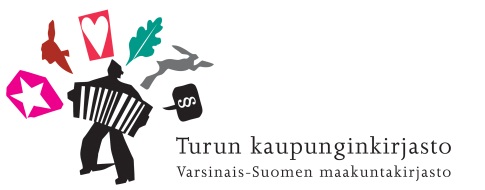 Finna + Julkaisujärjestelmä
1. Ulkoasu
	- yhtenäinen ilme Finnan ja muun sivuston välillä
2. Pääsy toimintoihin ja sisältöihin
	- upotettu haku, kirjautuminen Finnassa
	- yhtenäinen navigointivalikko
	- sujuvat siirtymät toimintojen ja sivustojen välillä
3. Upotettu sisältö
	- Muualta Finnaan: esim. uutuuskaruselli
	-  Finnasta muualle: esim. tietuetiedot
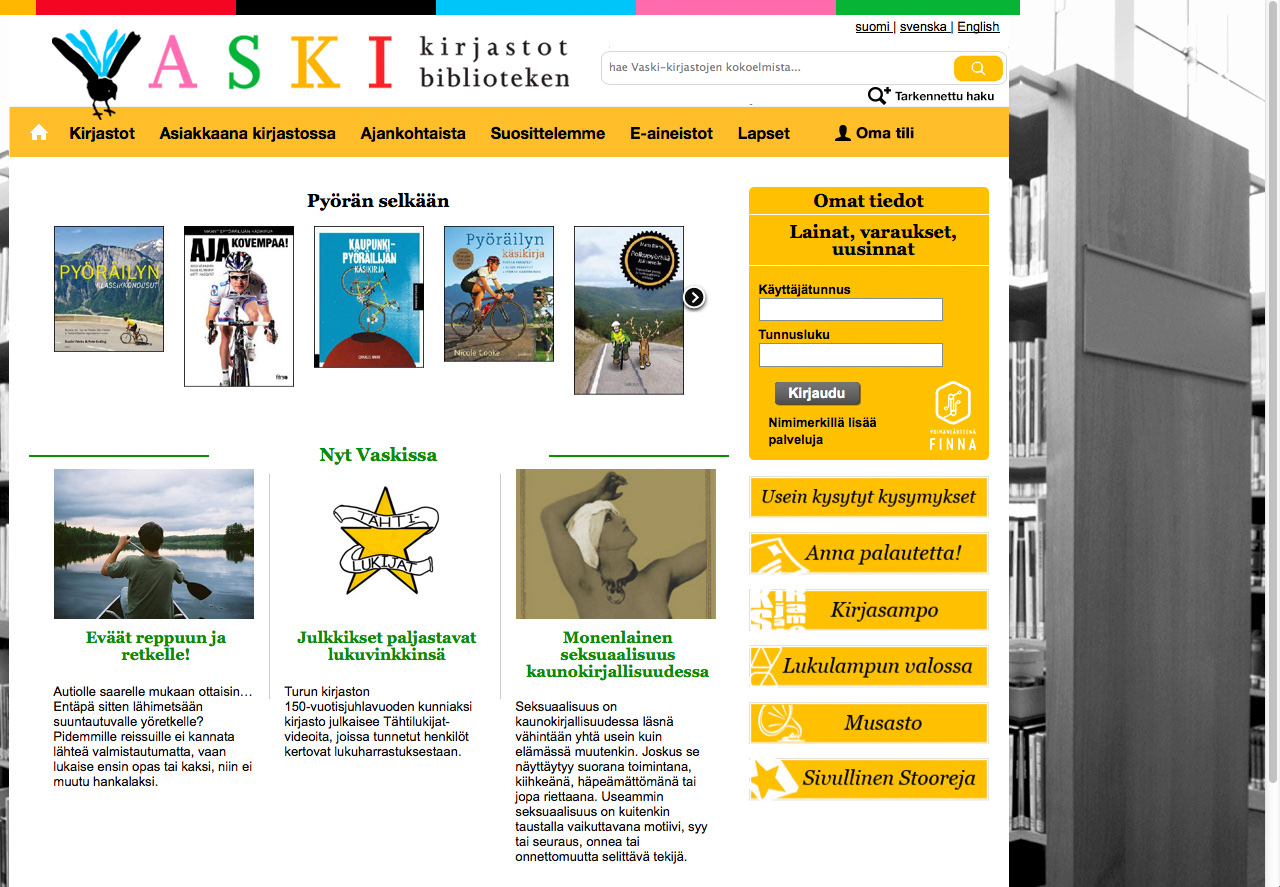 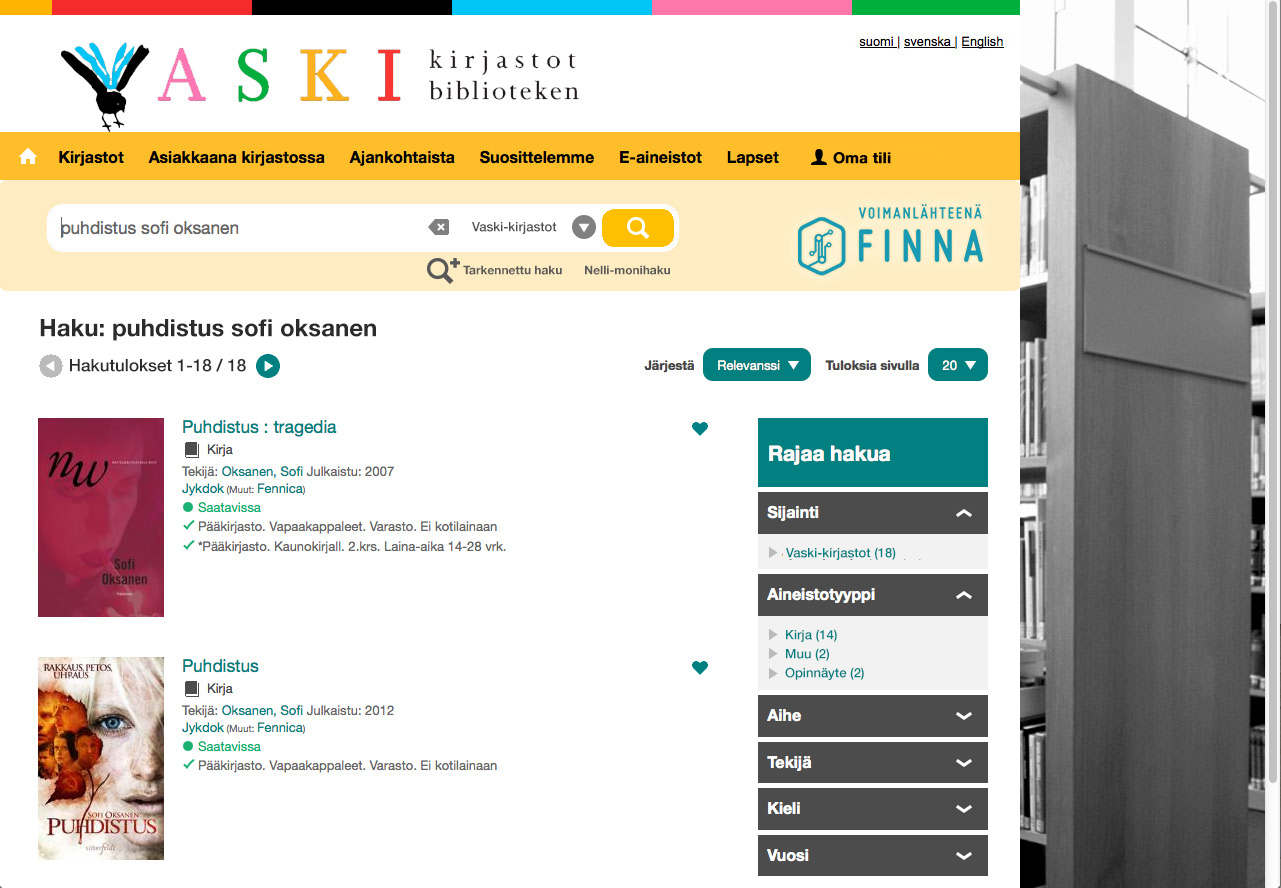 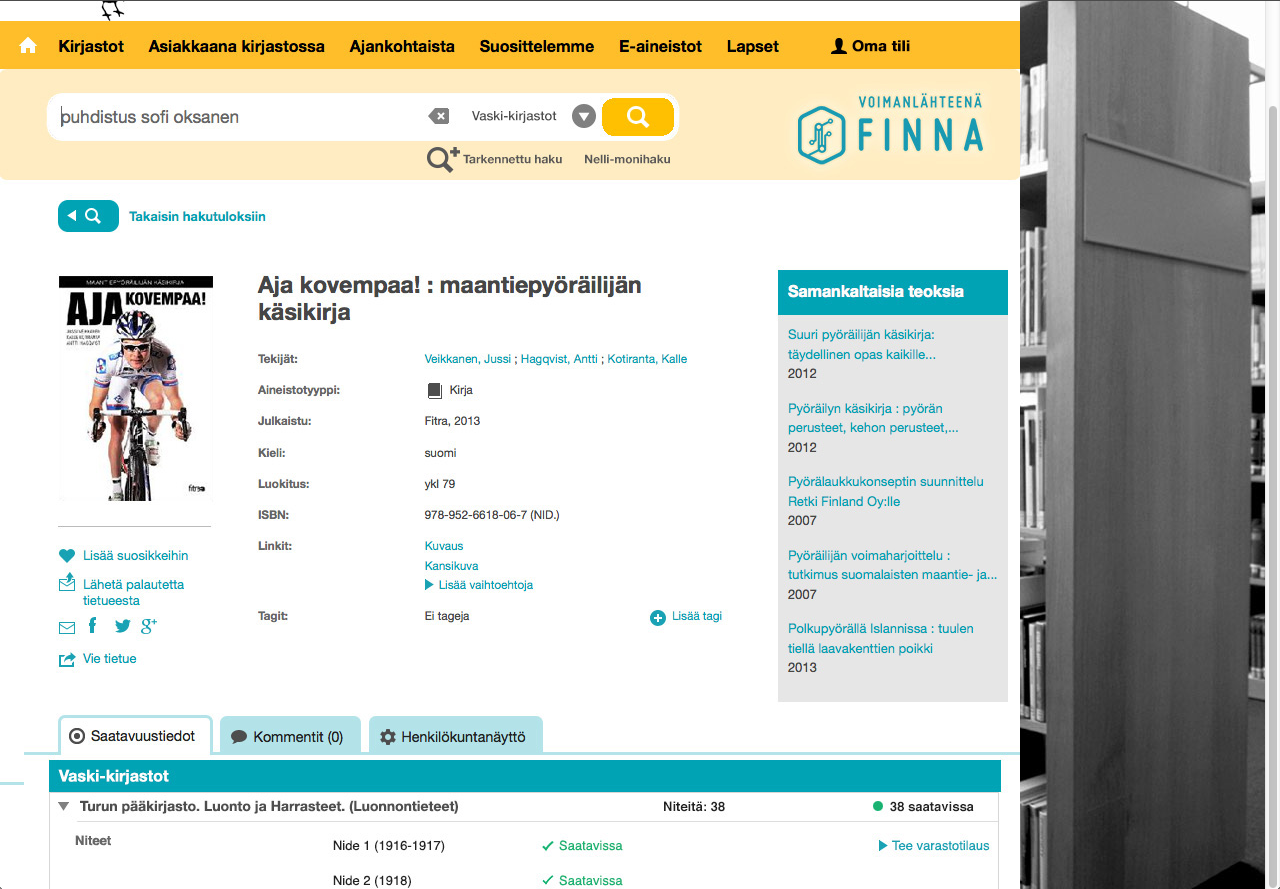 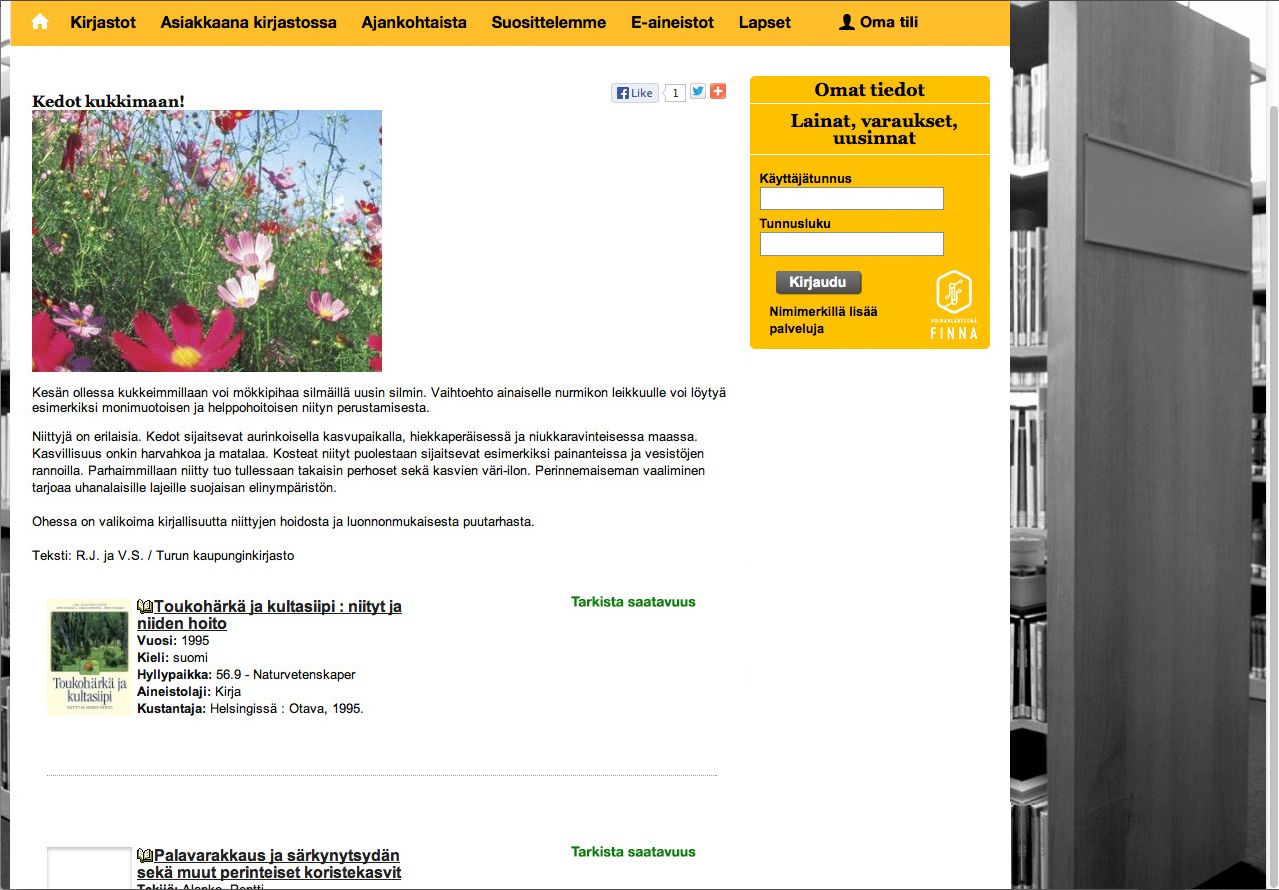 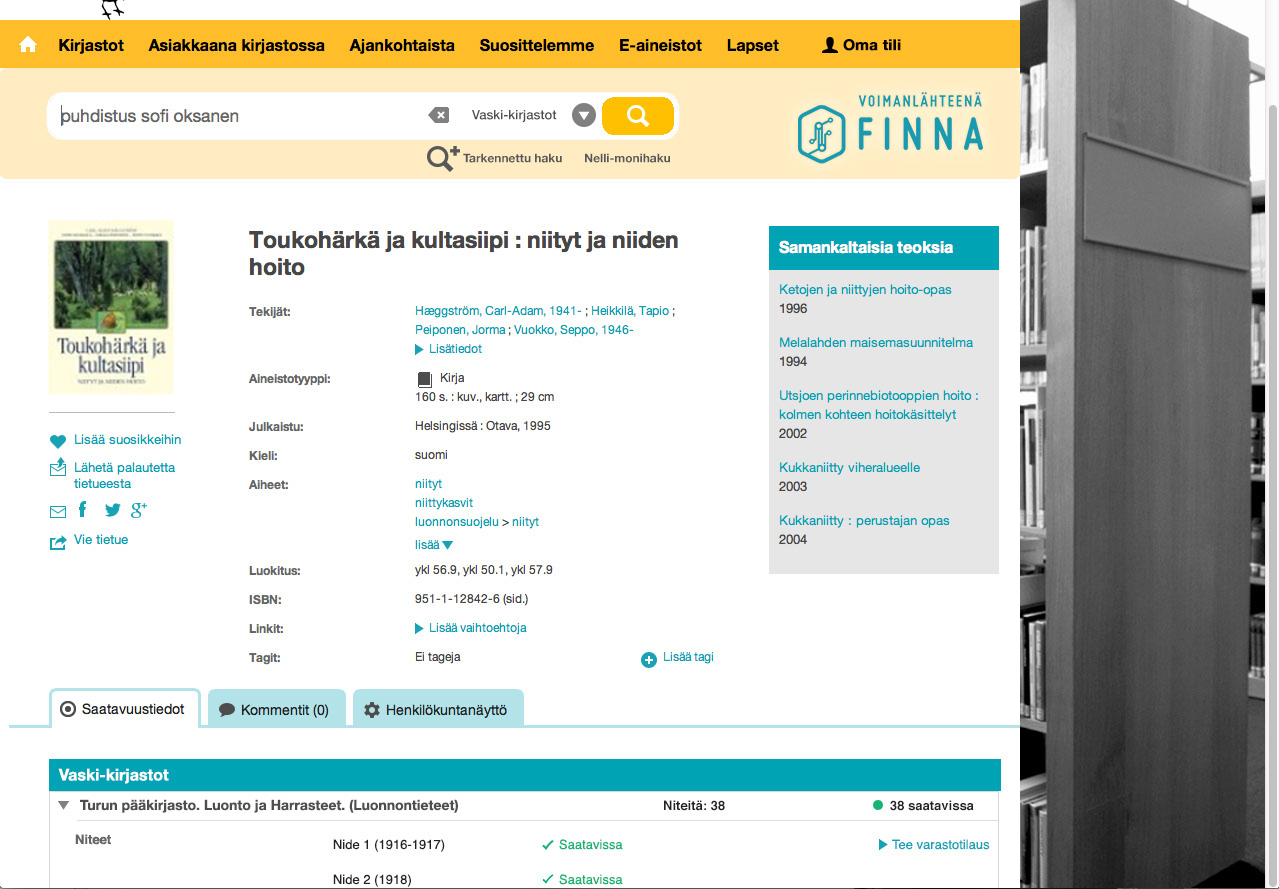 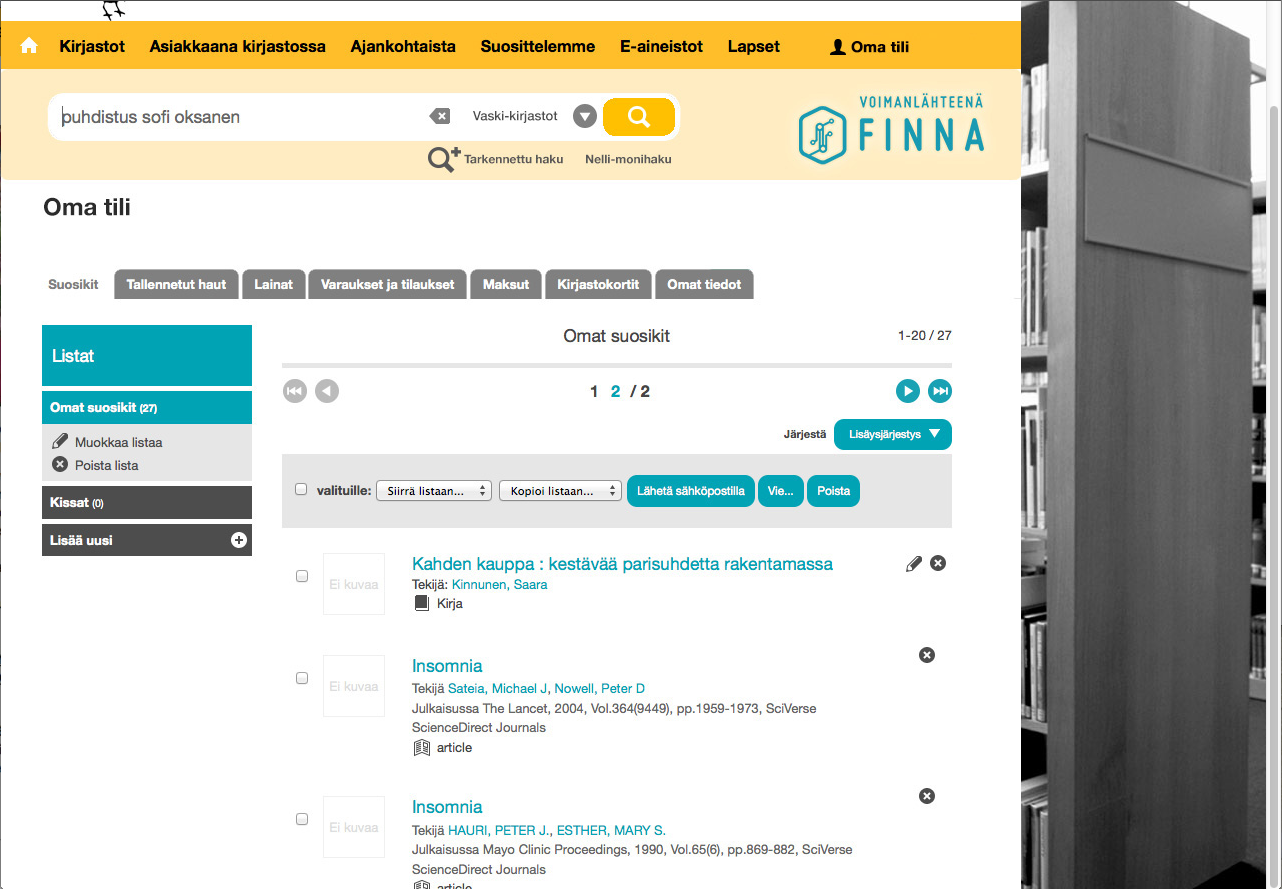 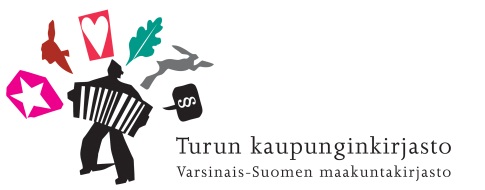 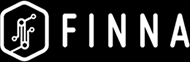 KIITOS!